B-E to Germany Exchange
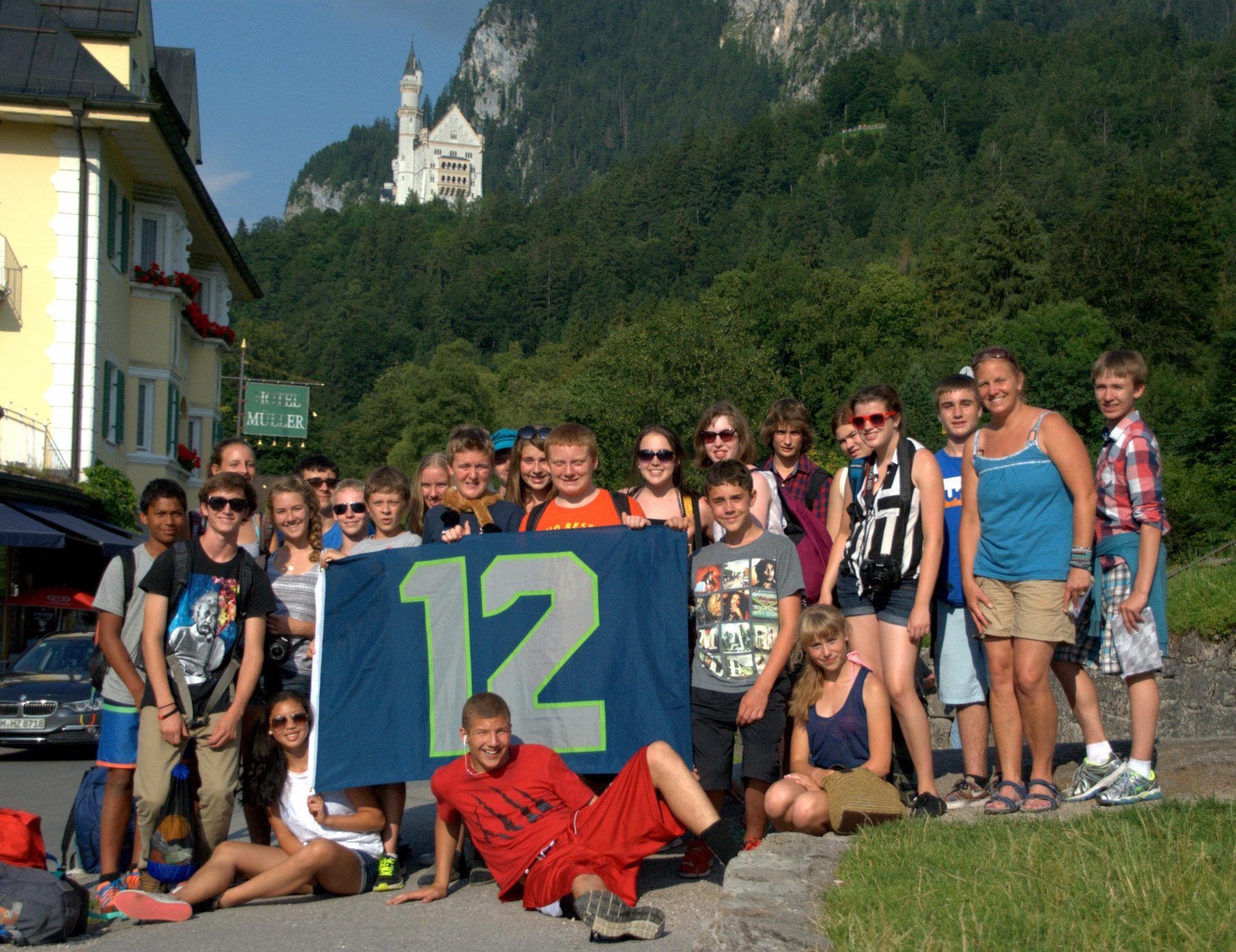 Who?
Open to all 6th through 8th grade students
Priority is given to those 6th and 7th graders from the B-E District who have not been before
Group size is limited to 24
Ms. Wesen, Ms. Keahey, Mrs. Rankin and Mr. Davidson will facilitate
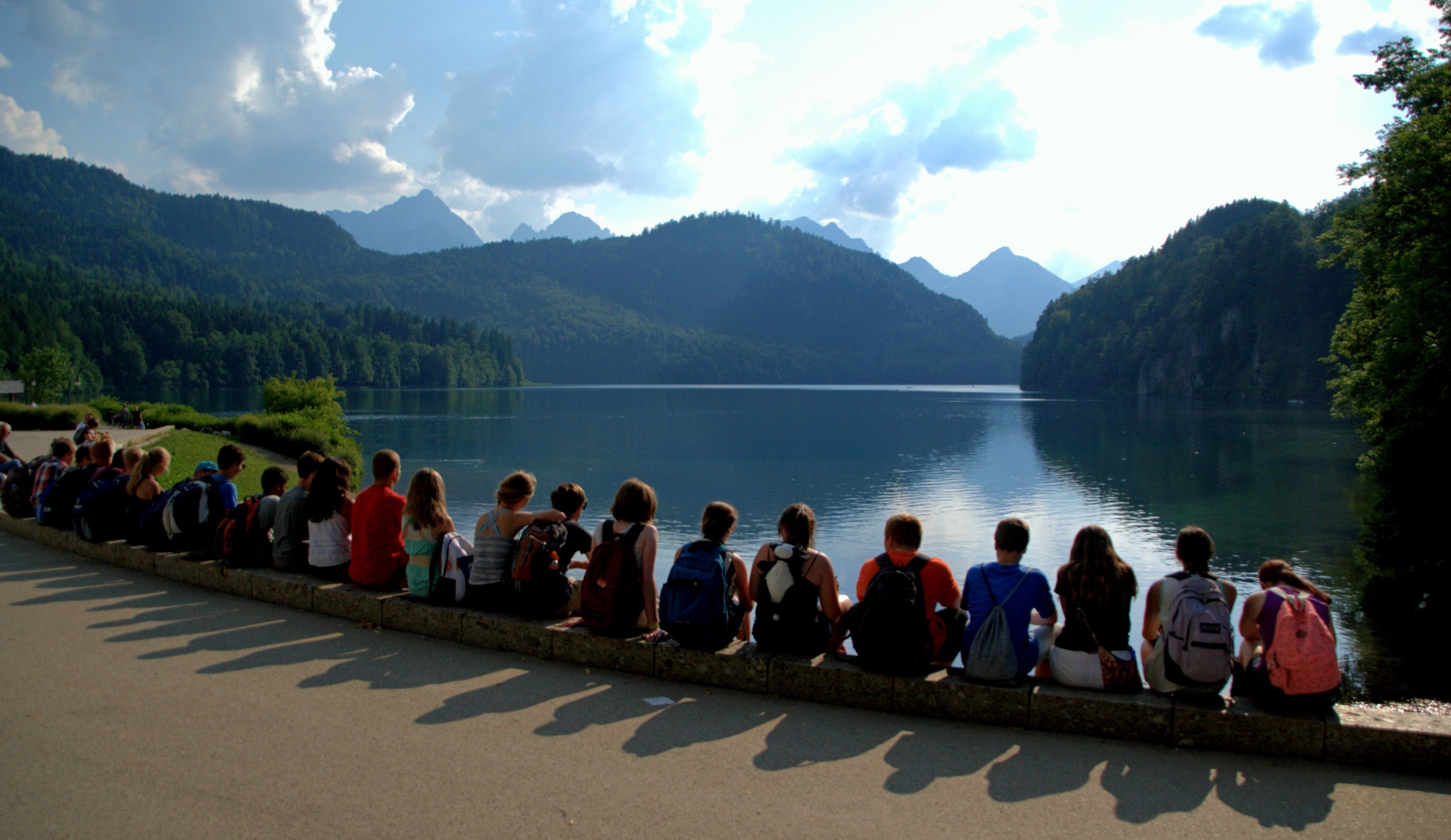 When?
A $100 deposit to hold a space on the 
	next exchange is due by May 1st
Student information forms will 
	be collected before the end of 
	school
Students will be paired by early                              summer
Based on common interests
Based on family situations
Students will communicate via 
     email and internet right away
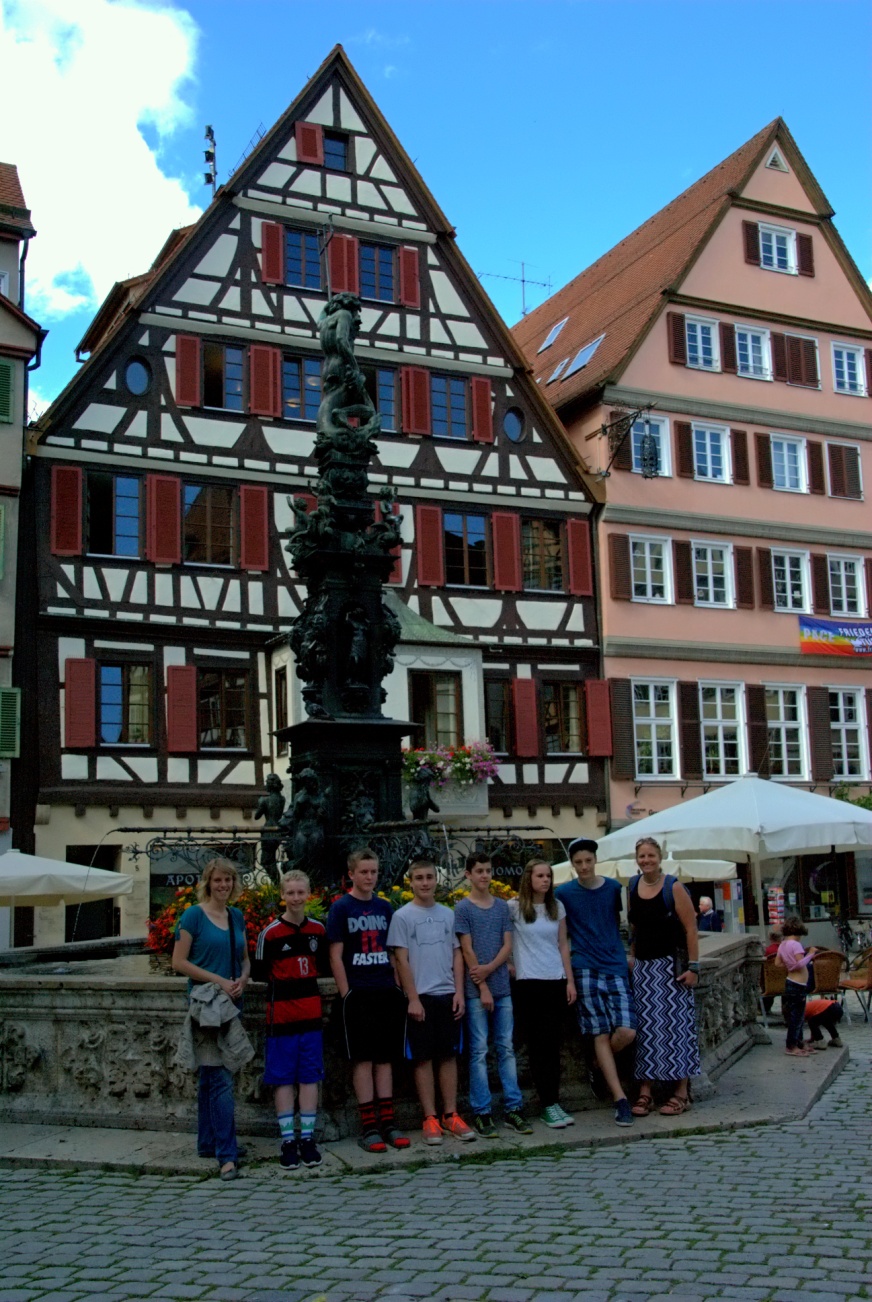 When?
Meetings will take place starting in January to prep for the hosting leg
Basic German will be taught
Common misconceptions and 
     problems will be briefed
Ideas for what to do when they 
     are here will be discussed
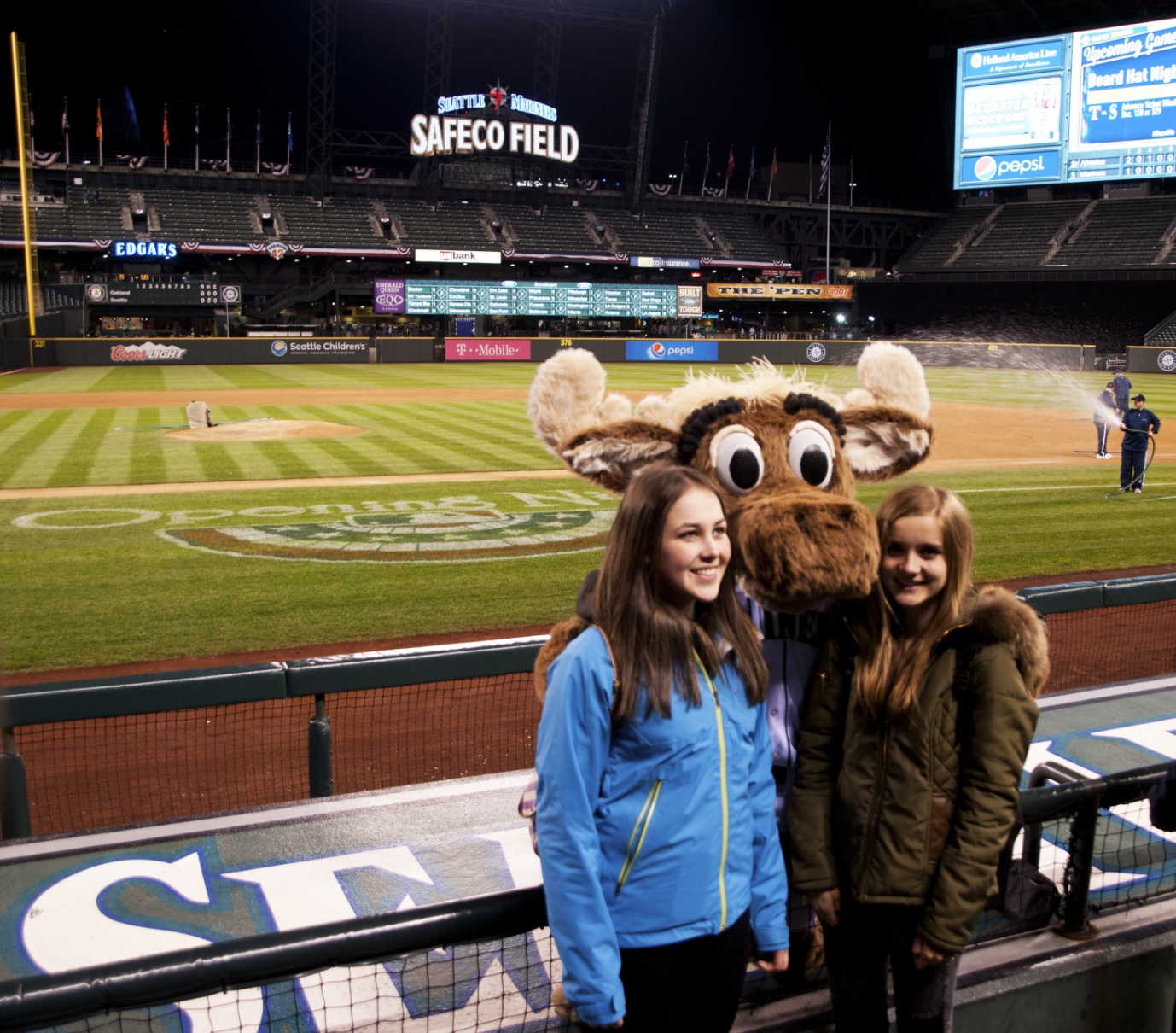 When?
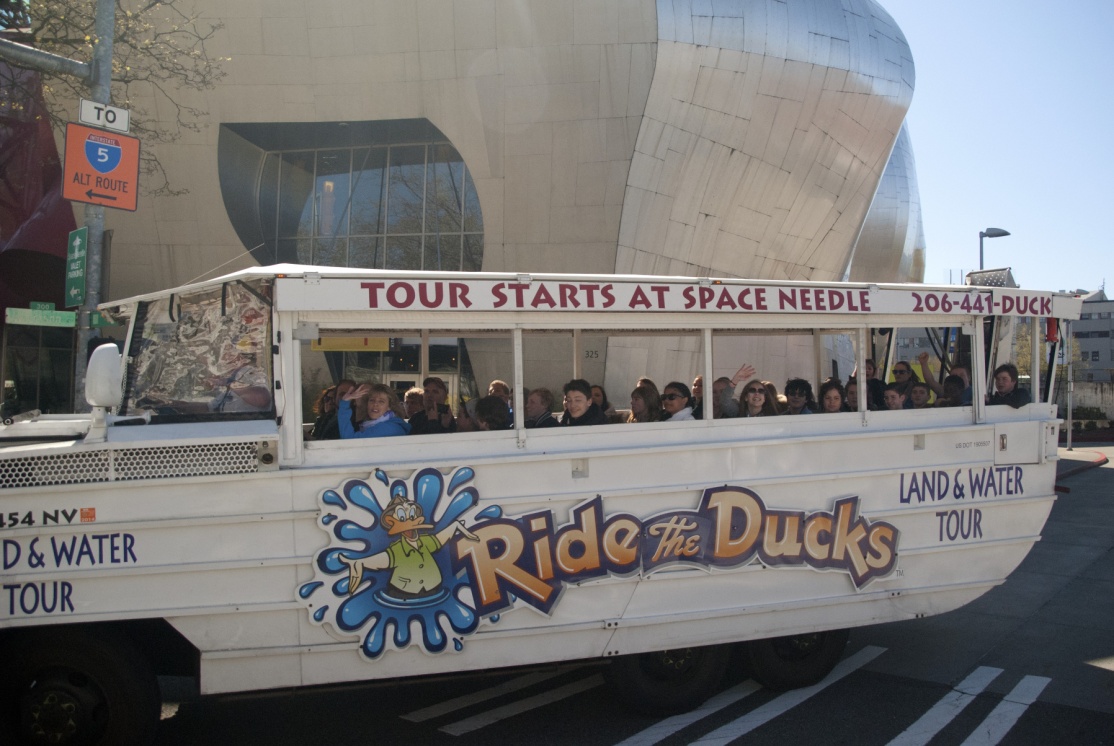 The German students and 
	 teachers will arrive prior to Spring Break
They will attend school in the district
We will participate in full group activities
You will have time to plan other family activities with your student
German students will have enrichment activities 
They will return to Germany around the end of Spring Break
A total of about 3 weeks
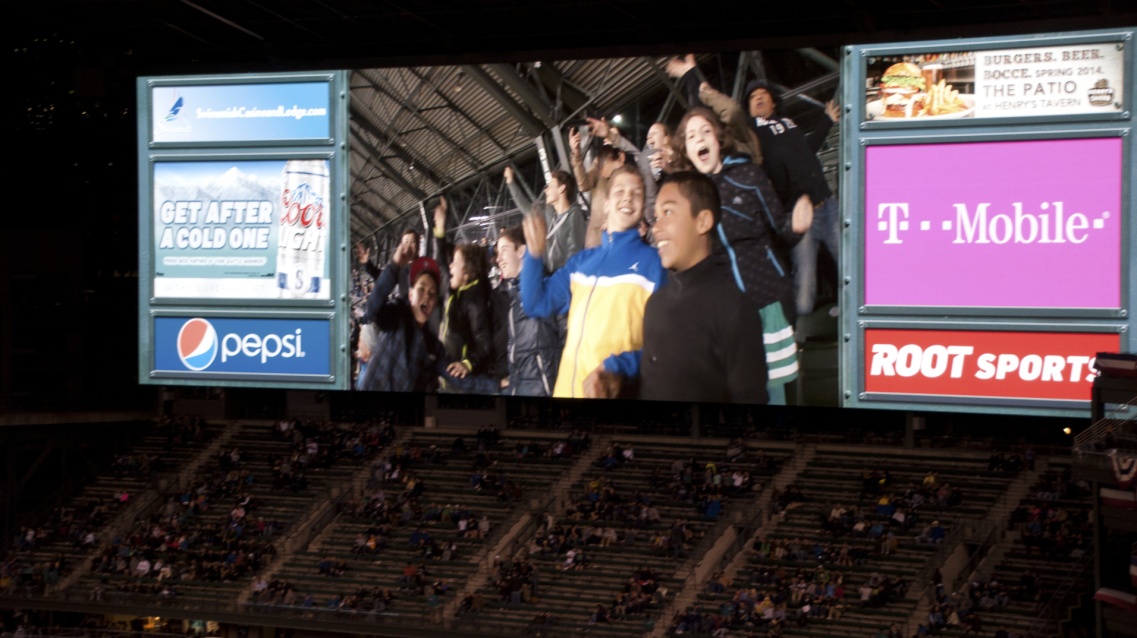 When?
After they have left, classes will shift to travel prep
In late June we will depart for Germany!
We will remain there for three weeks
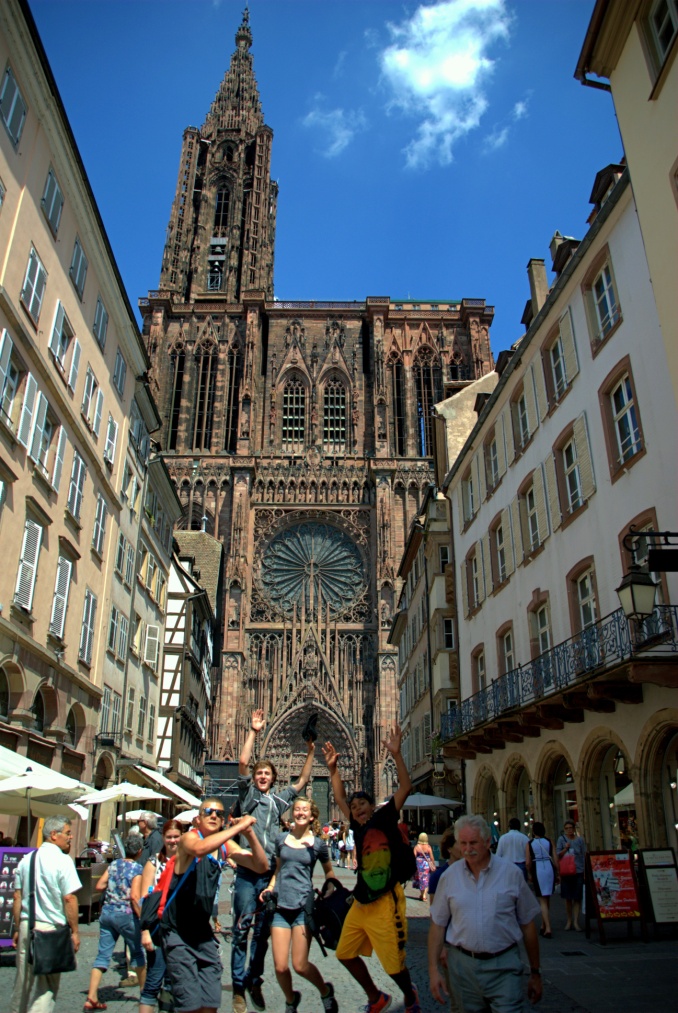 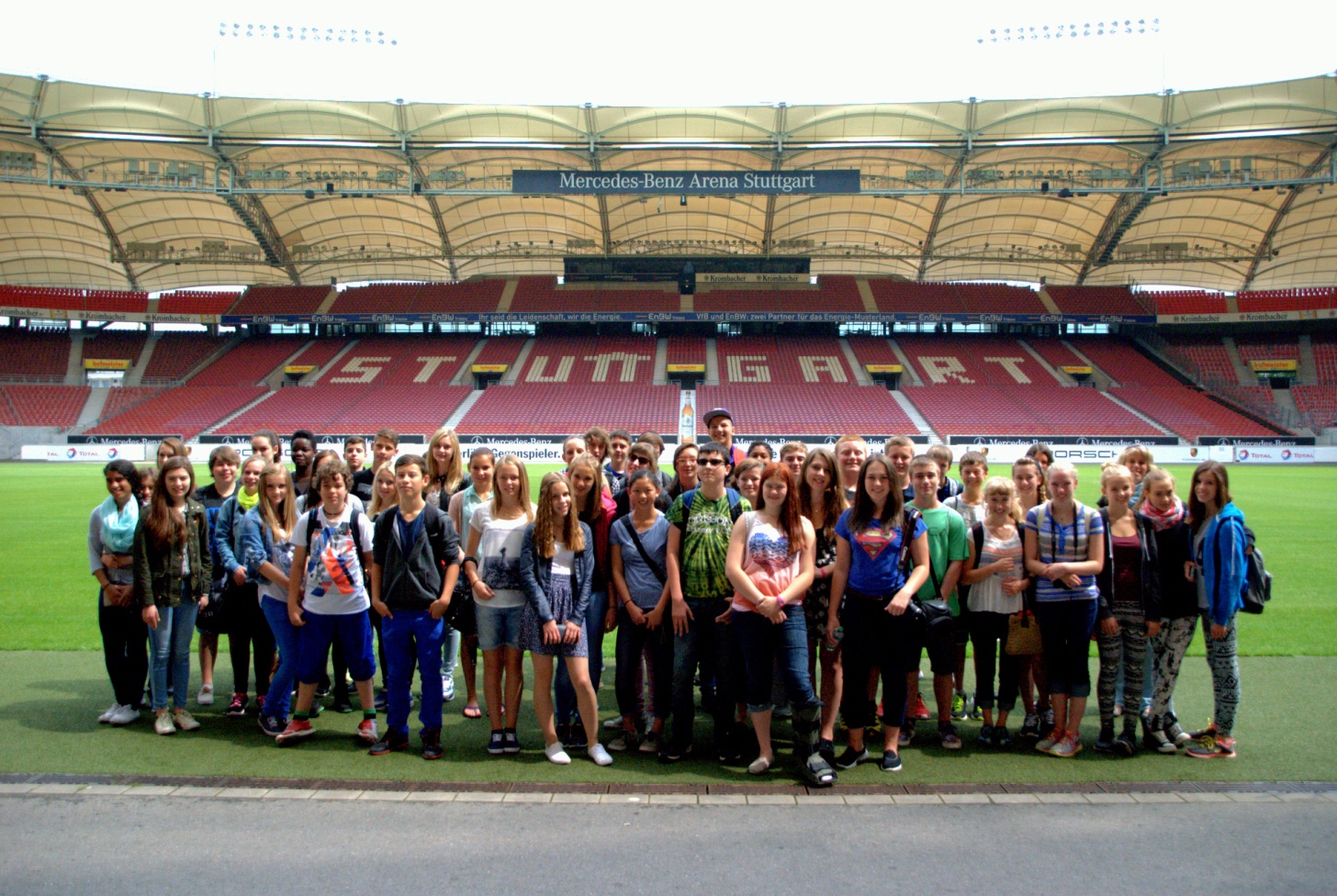 Where?
Haigerloch
Approximately 60km South of Stuttgart
A town of approximately 10,000
Partnering With Realschule Haigerloch
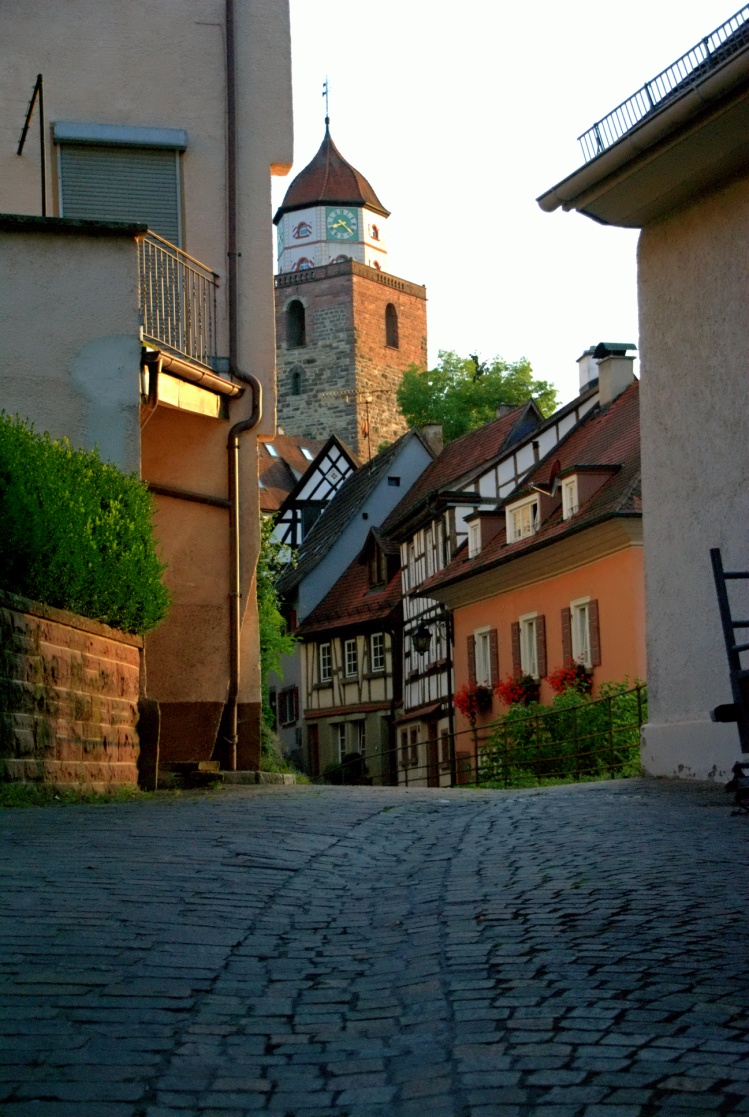 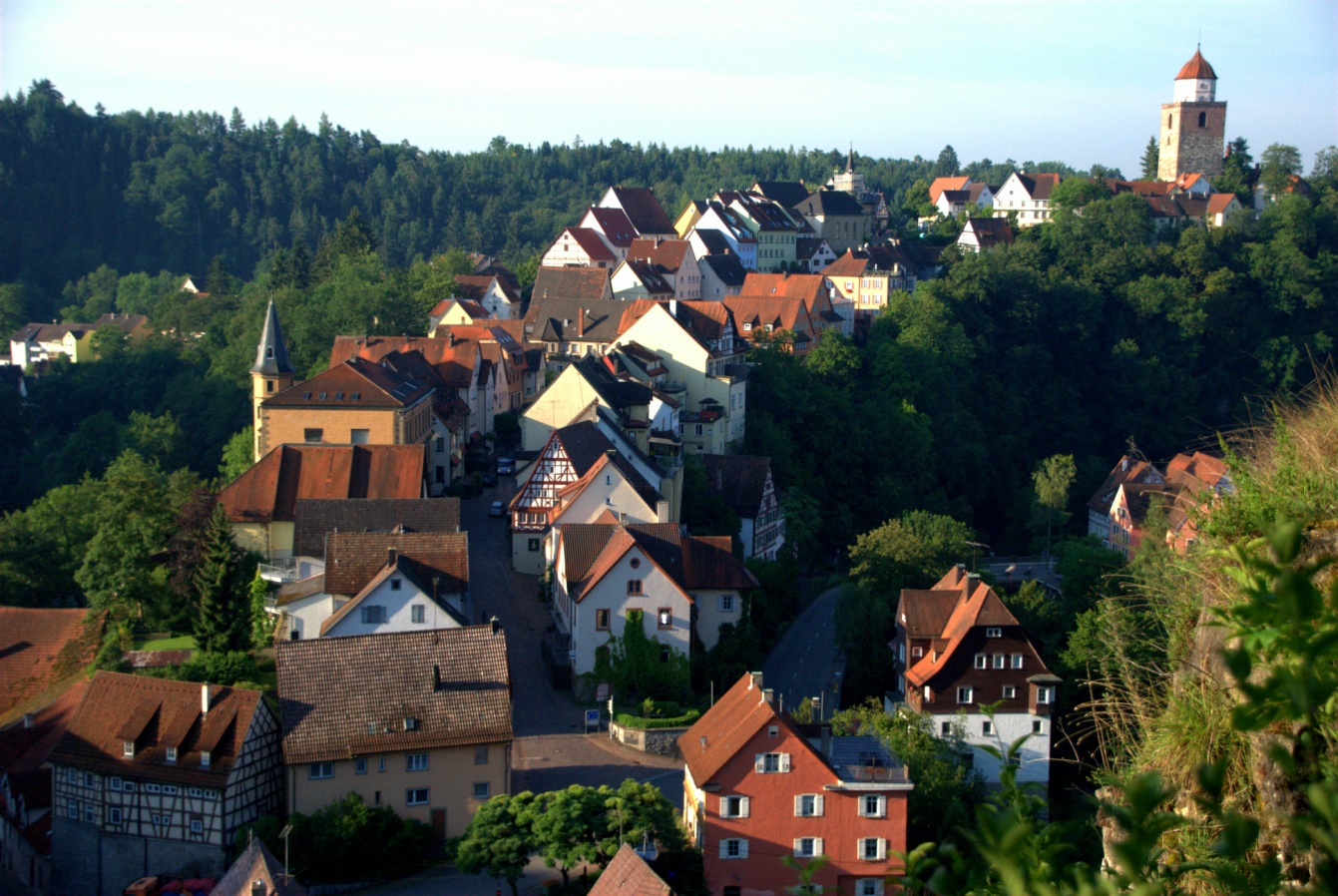 Why?
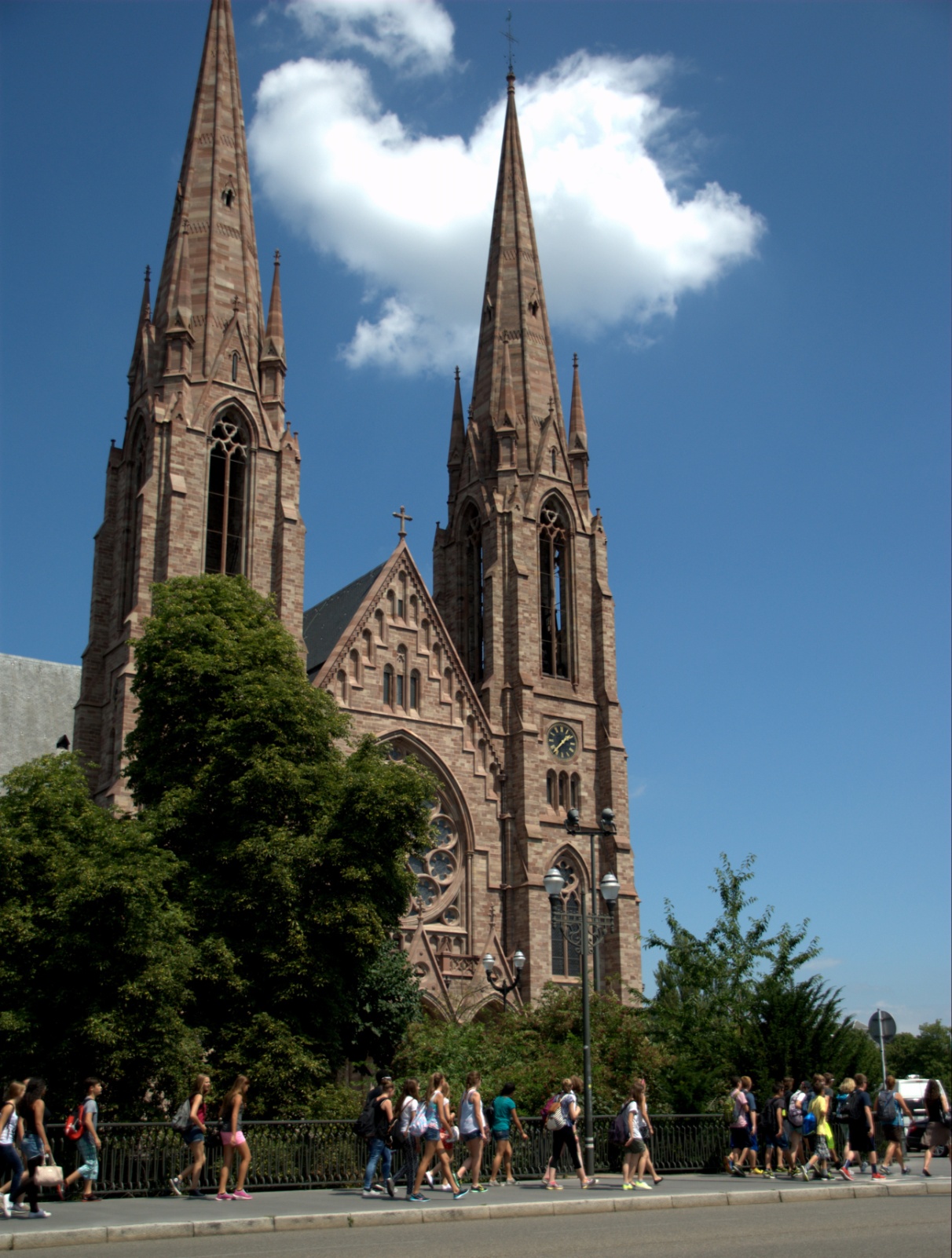 To experience!
A different culture
To step out of your comfort zone
To create memories and friends that will last a lifetime
Cost
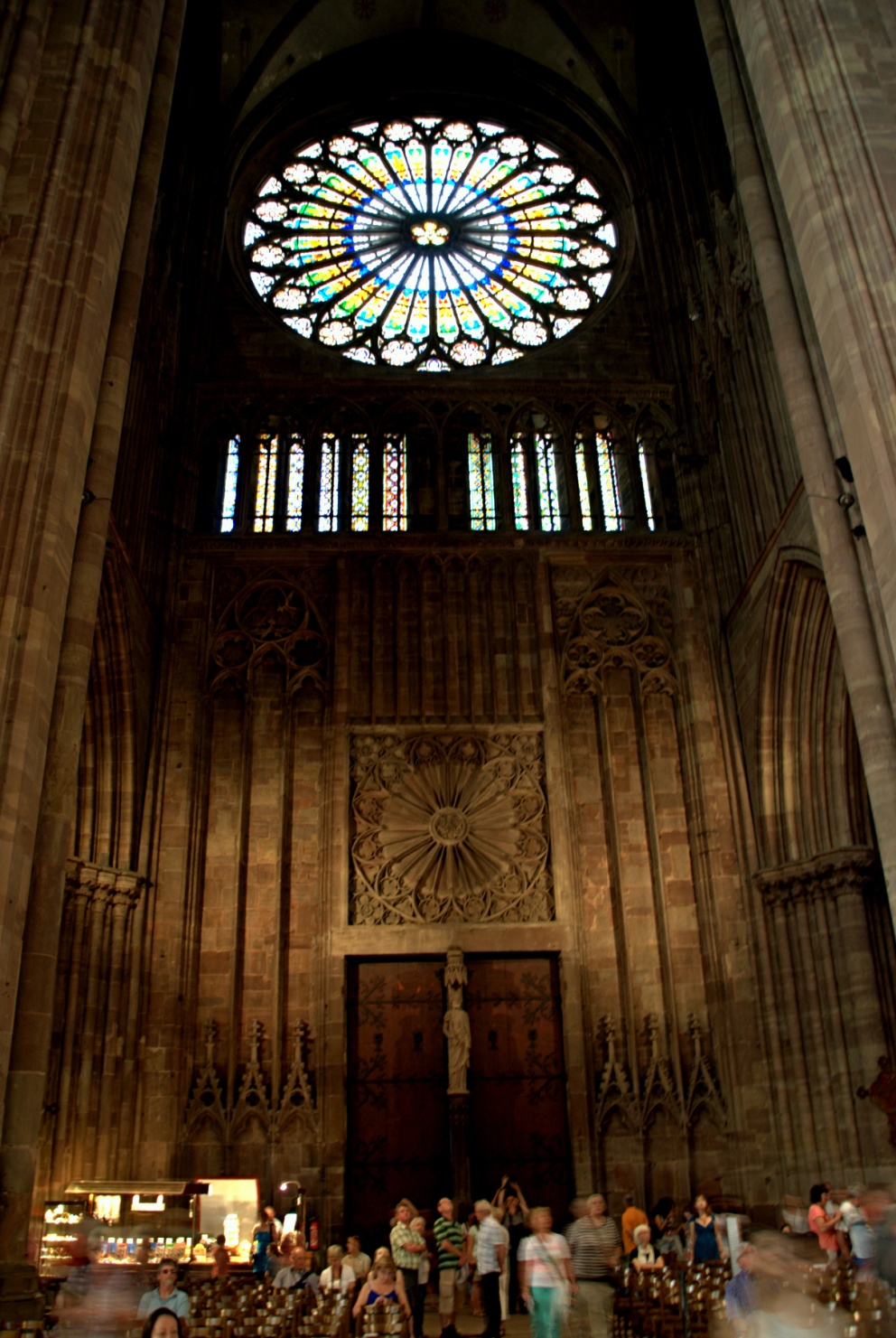 The cost of hosting another “child”
Travel costs have ranged between $1,200 and $1,800 (airfare!)
Side trips to be determined
Costs in Germany are dependant upon the limits you set
Spending money
The German Government provides funds for our students!
Questions?
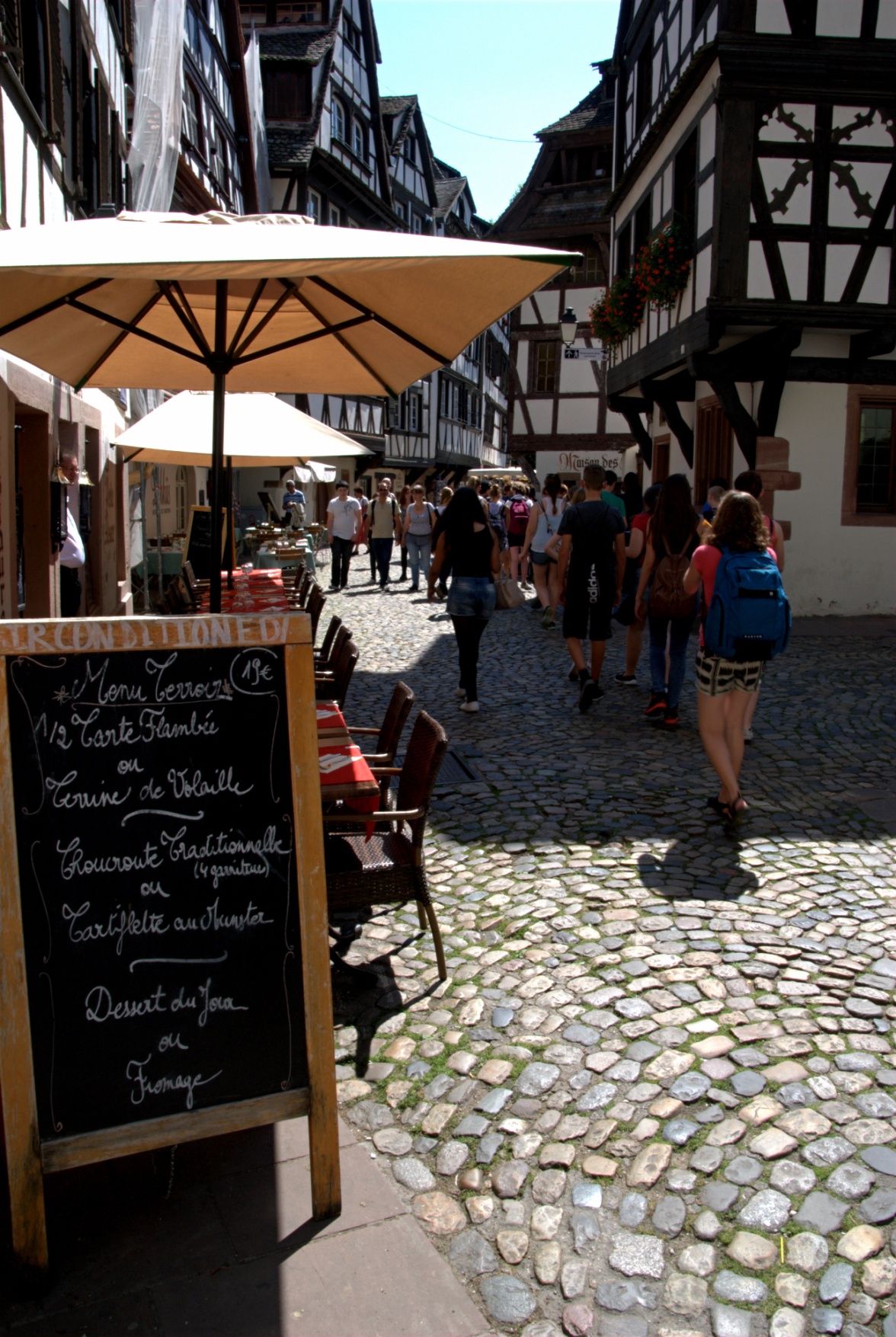 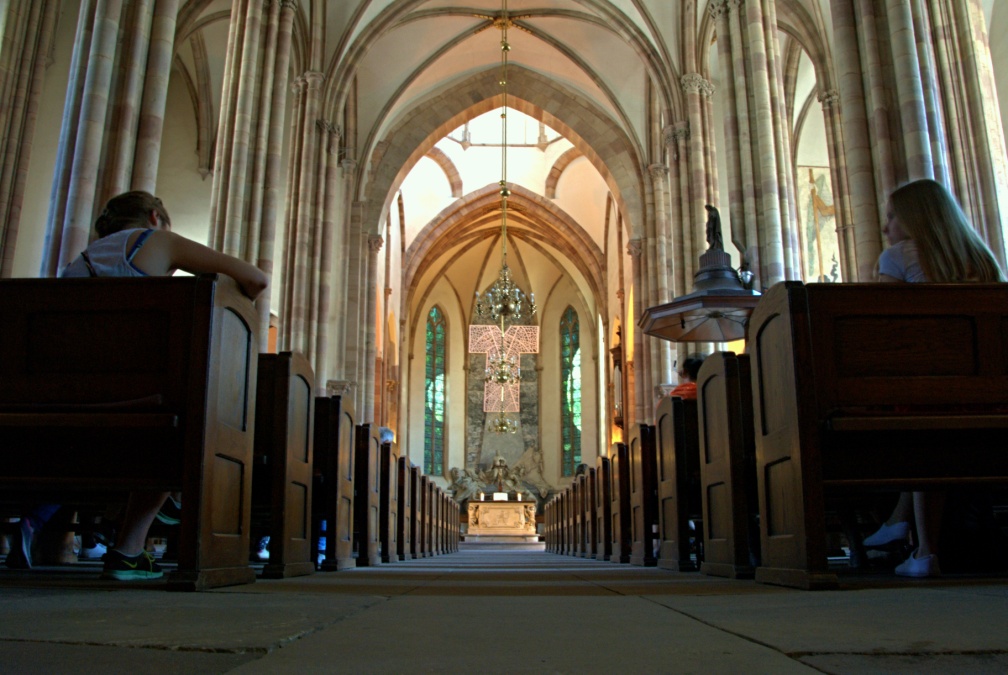 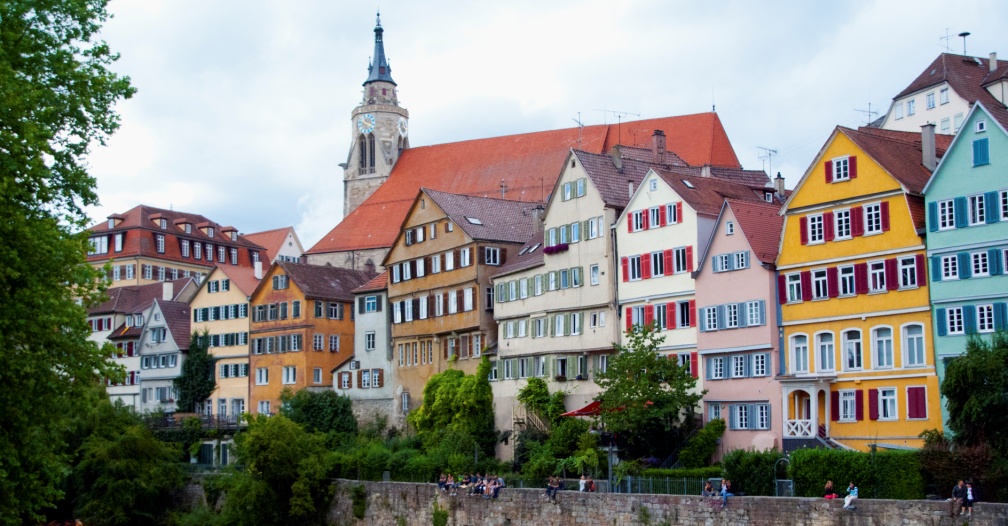 Blog
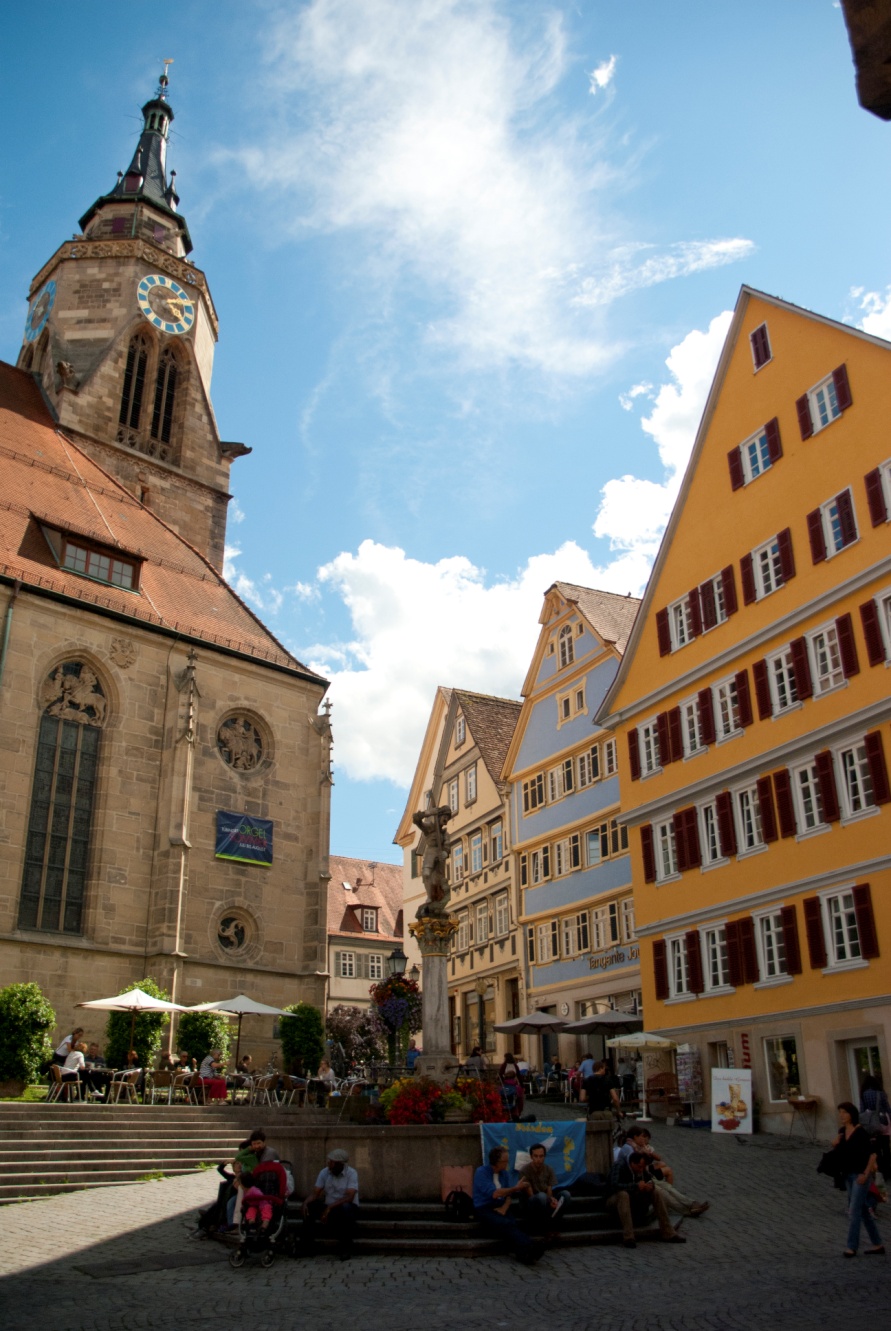 The blogs that were written for the past three Exchanges are available online for your enjoyment!
 Web Site
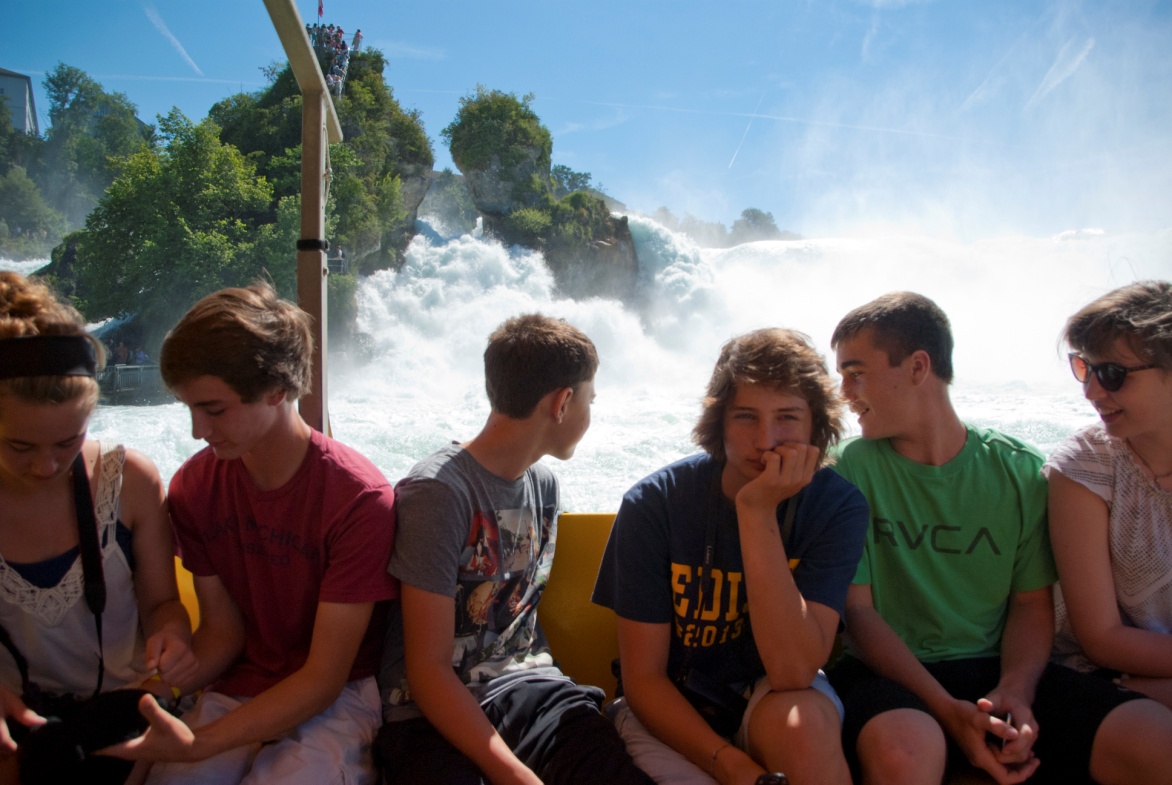 Thanks For Coming!
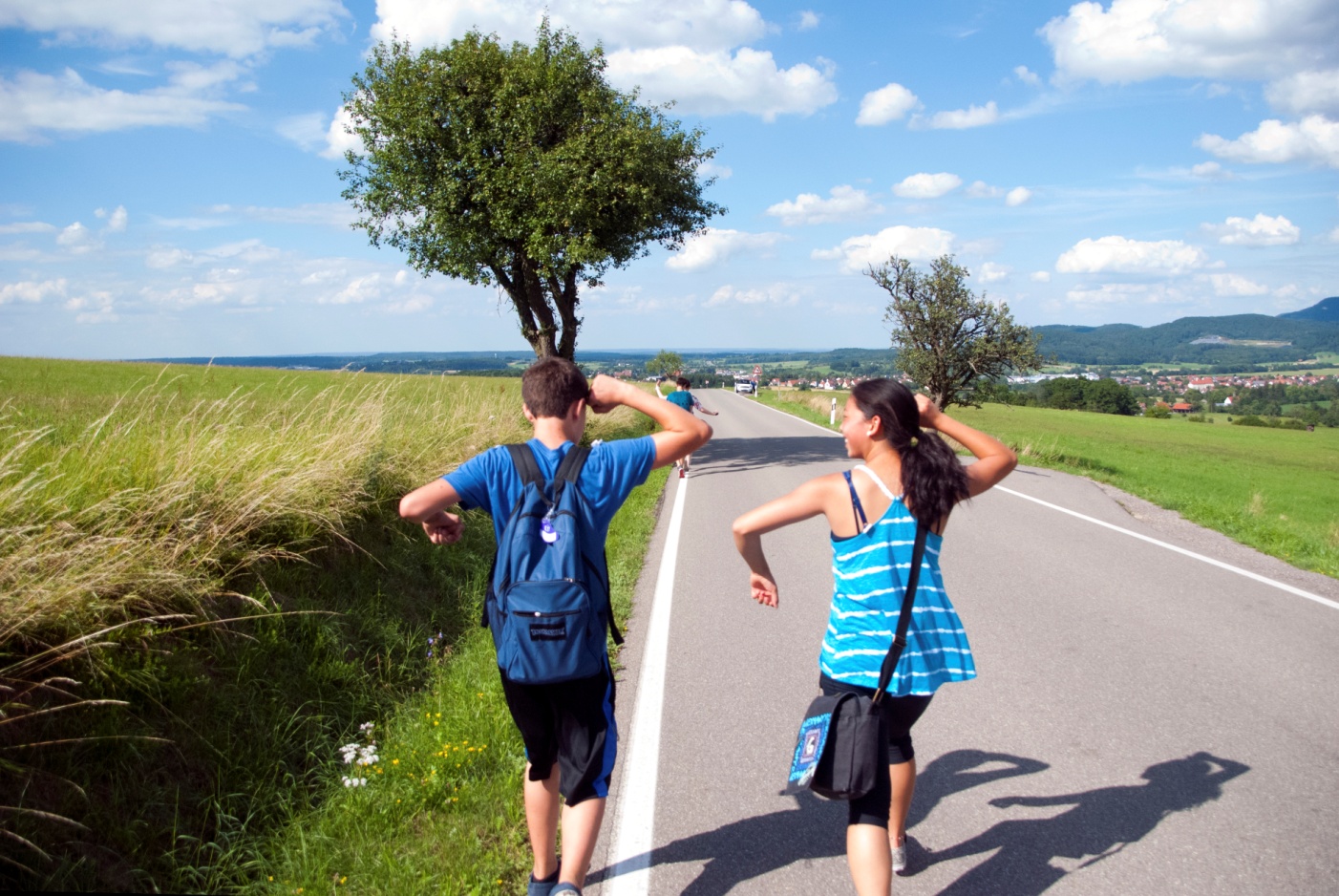 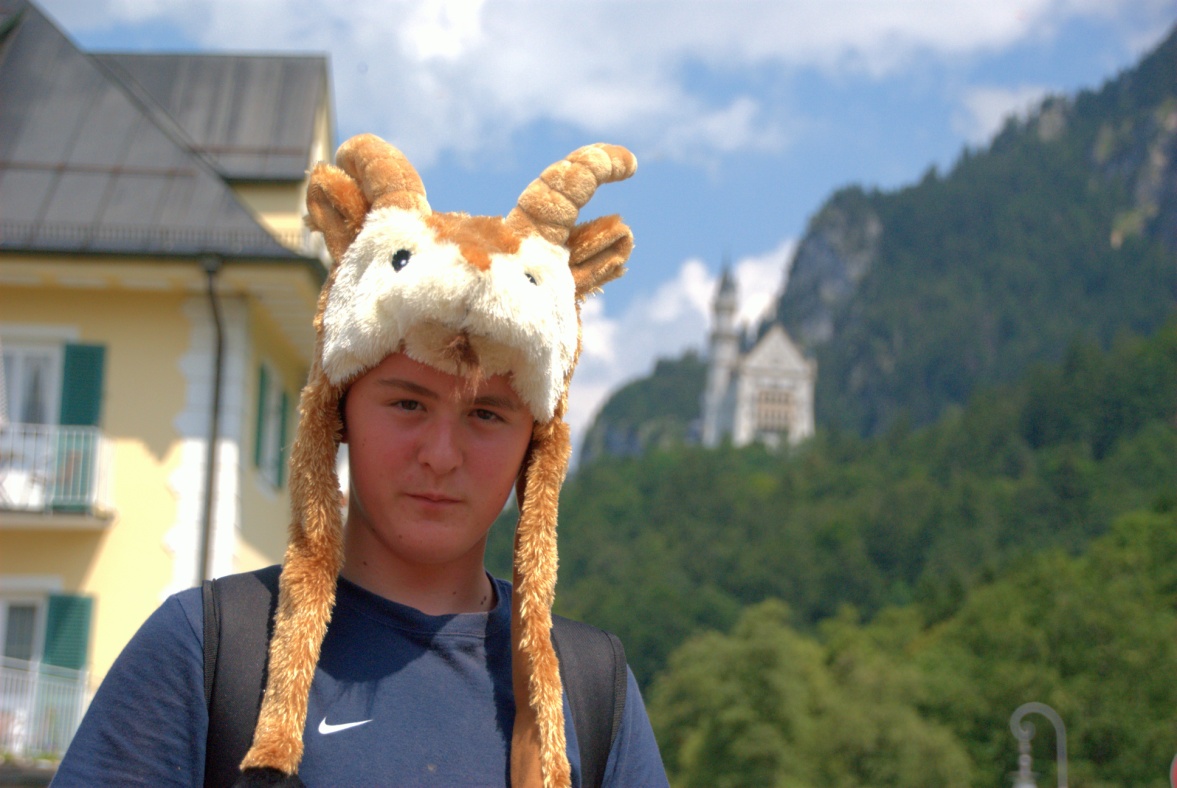